34th Annual Report on Liver and Intestinal Transplantation Activityin Australia and New ZealandData to 31 December 2022
Section 14. Patient Survival
Patient survival curve
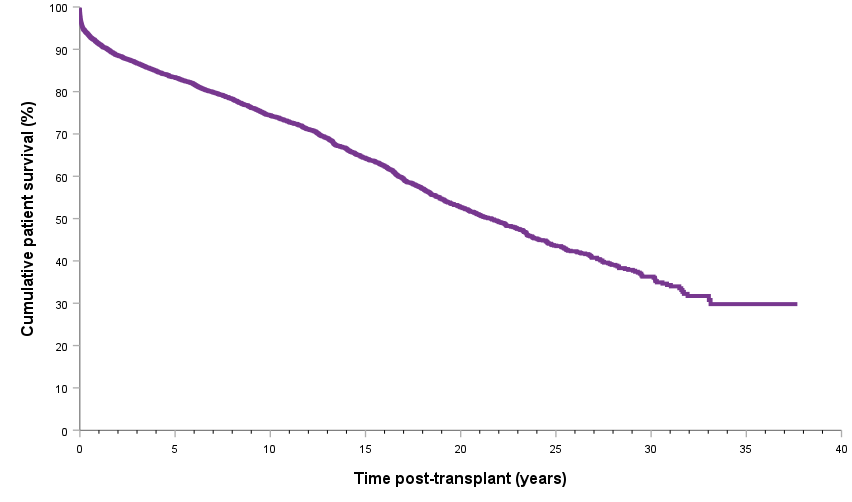 [Speaker Notes: Figure 43. Patient survival curve]
Patient survival curve by age category
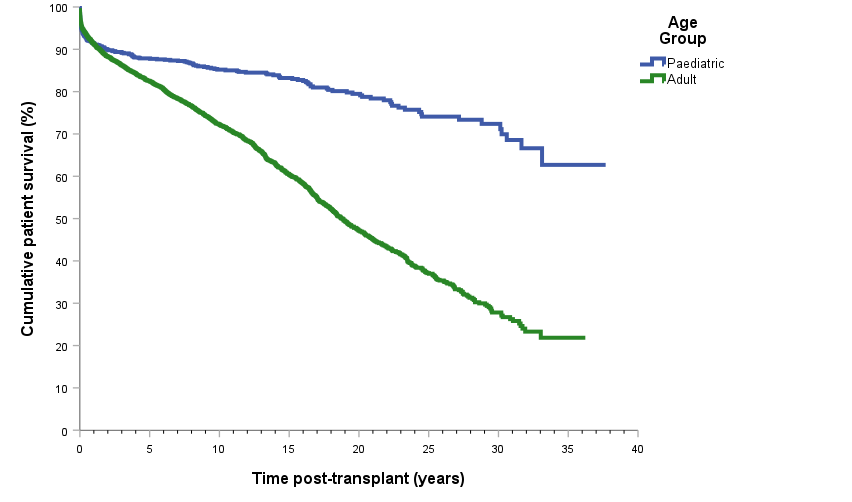 [Speaker Notes: Figure 44. Patient survival curve by age category]
Paediatric patient survival curve by age strata
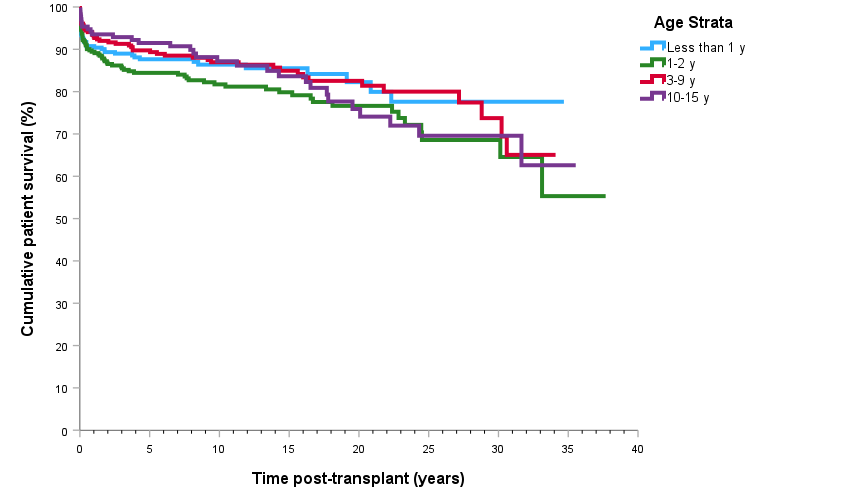 [Speaker Notes: Figure 45. Paediatric patient survival curve by age strata]
Adult patient survival curve by age strata
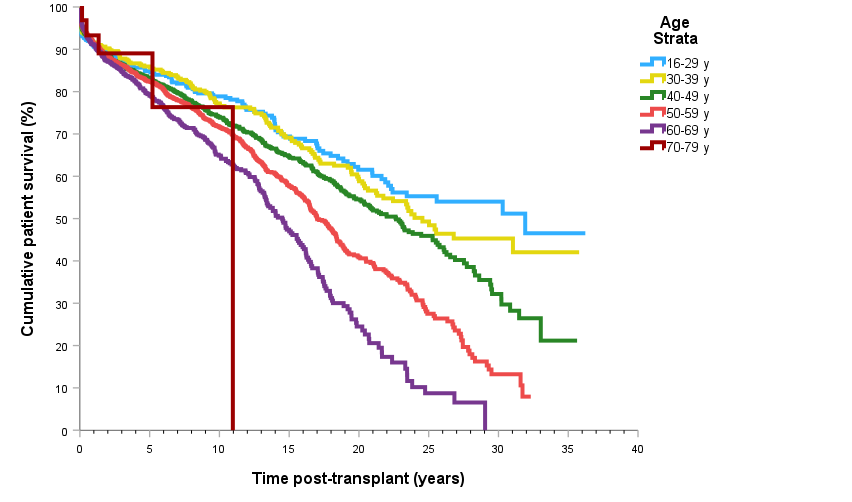 [Speaker Notes: Figure 46. Adult patient survival curve by age strata]
Patient survival curve by era of transplant
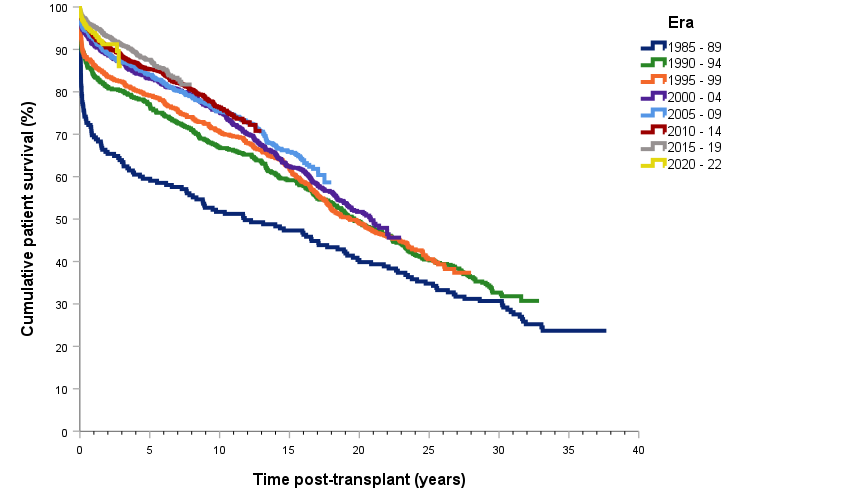 [Speaker Notes: Figure 47. Patient survival curve by era of transplant]
Paediatric patient survival curve by era of transplant
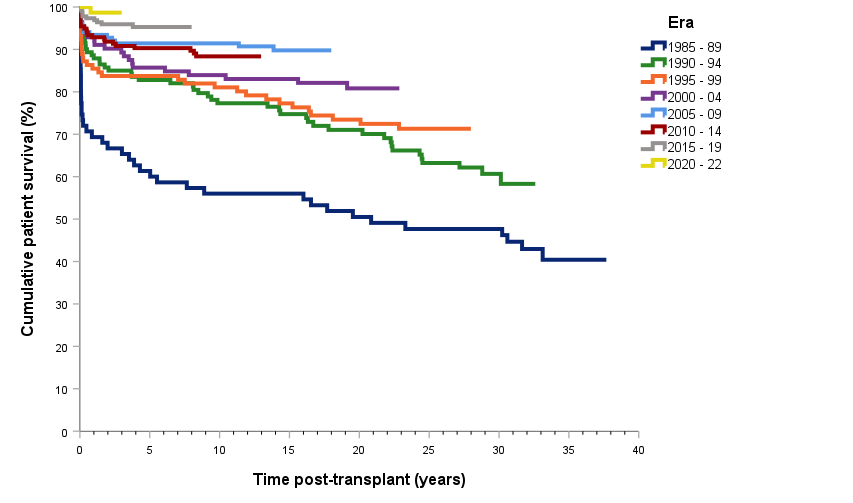 [Speaker Notes: Figure 48. Paediatric patient survival curve by era of transplant]
Adult patient survival curve by era of transplant
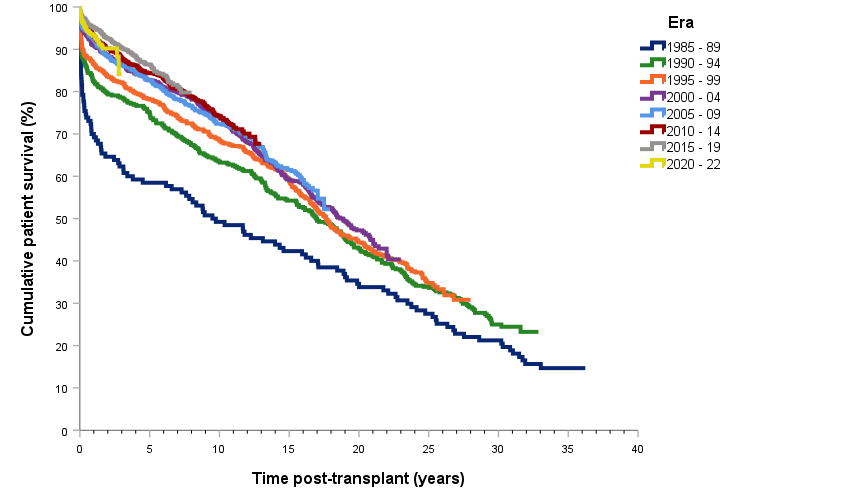 [Speaker Notes: Figure 49. Adult patient survival curve by era of transplant]
Paediatric patient survival curve by type of primary graft
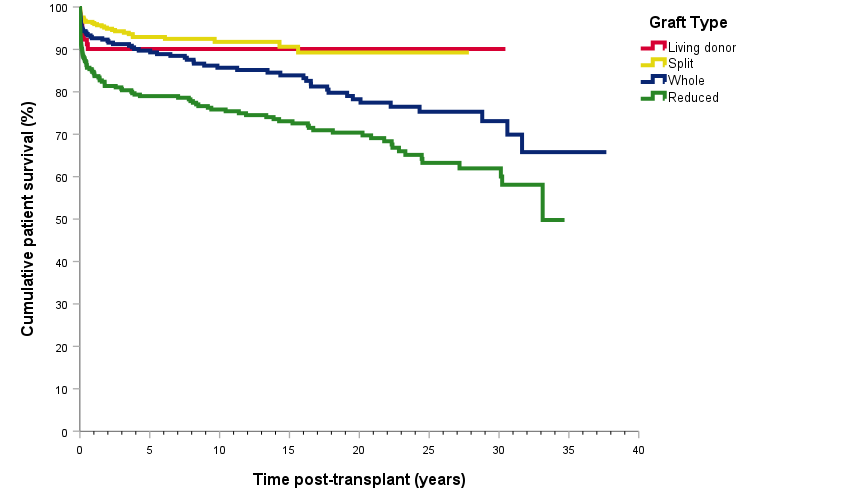 [Speaker Notes: Figure 50. Paediatric patient survival curve by type of primary graft]
Adult patient survival curve by type of primary graft
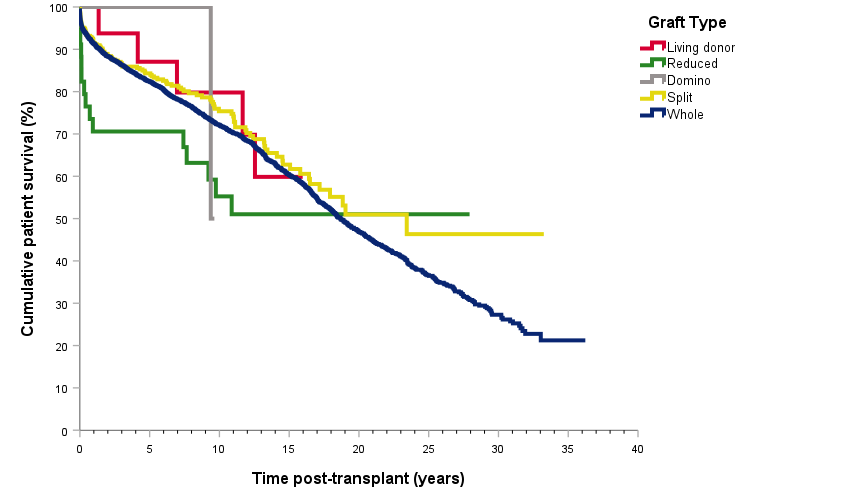 [Speaker Notes: Figure 51. Adult patient survival curve by type of primary graft]
Paediatric patient survival curve by transplant weight
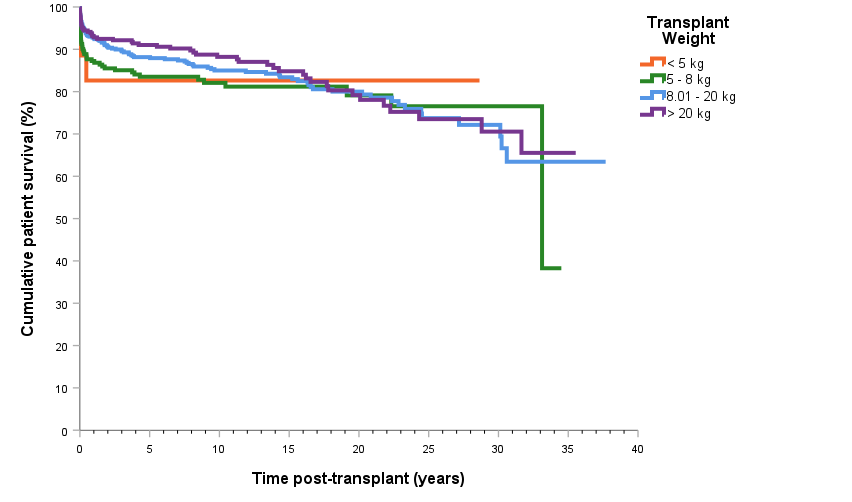 [Speaker Notes: Figure 52. Paediatric patient survival curve by transplant weight]
Paediatric patient survival curve by primary disease
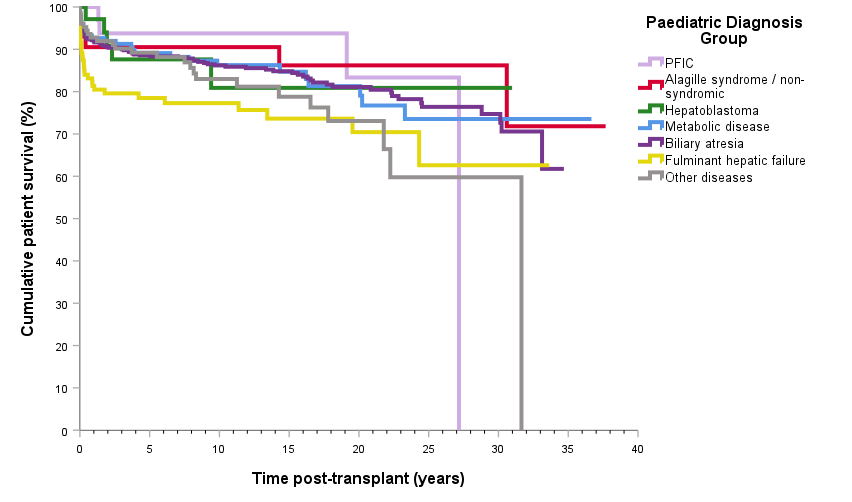 [Speaker Notes: Figure 53. Paediatric patient survival curve by primary disease]
Adult patient survival curve by primary disease
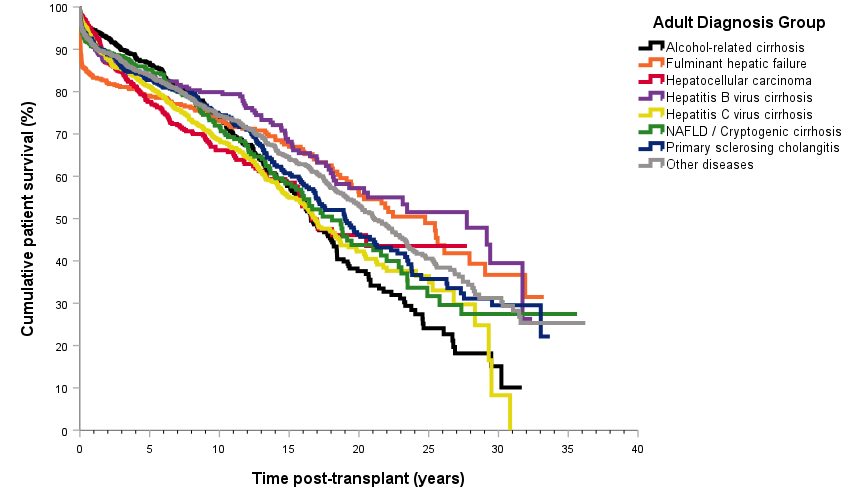 [Speaker Notes: Figure 54. Adult patient survival curve by primary disease]
Patient survival curve by age group with fulminant hepatic failure – all diagnoses
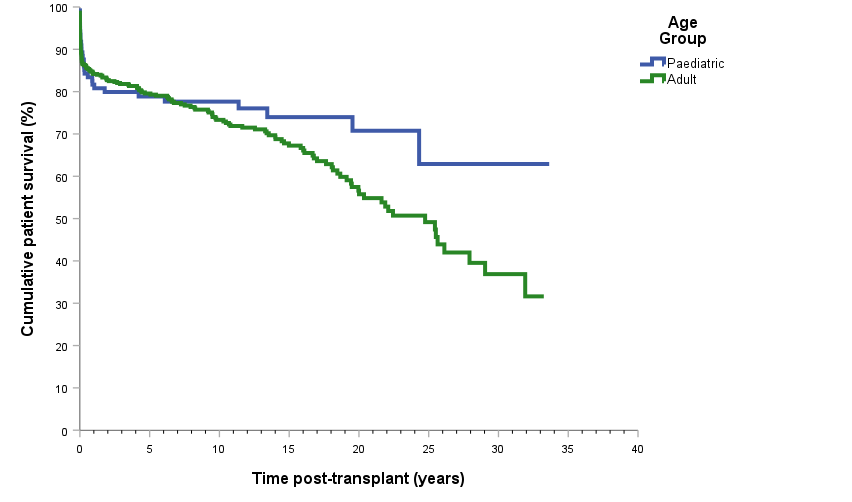 [Speaker Notes: Figure 55. Patient survival curve by age group with fulminant hepatic failure – all diagnoses]
Patient survival curve by transplant era with hepatitis B virus cirrhosis – all diagnoses
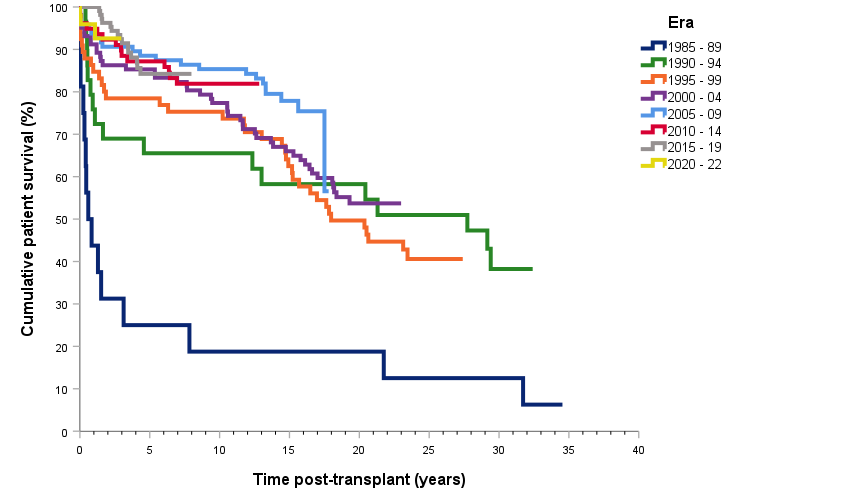 [Speaker Notes: Figure 56. Patient survival curve by transplant era with hepatitis B virus cirrhosis – all diagnoses]
Patient survival curve by transplant era with hepatitis C virus cirrhosis – all diagnoses
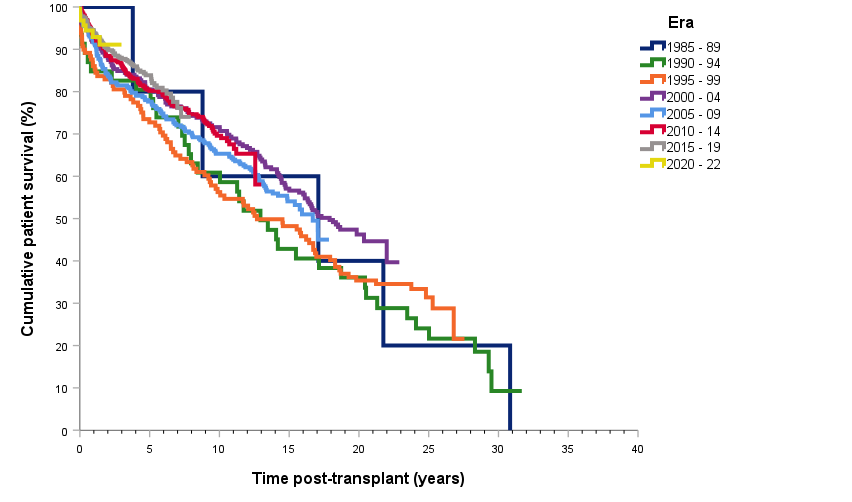 [Speaker Notes: Figure 57. Patient survival curve by transplant era with hepatitis C virus cirrhosis – all diagnoses]
Patient survival curve with a diagnosis of hepatocellular carcinoma by transplant era – all diagnoses
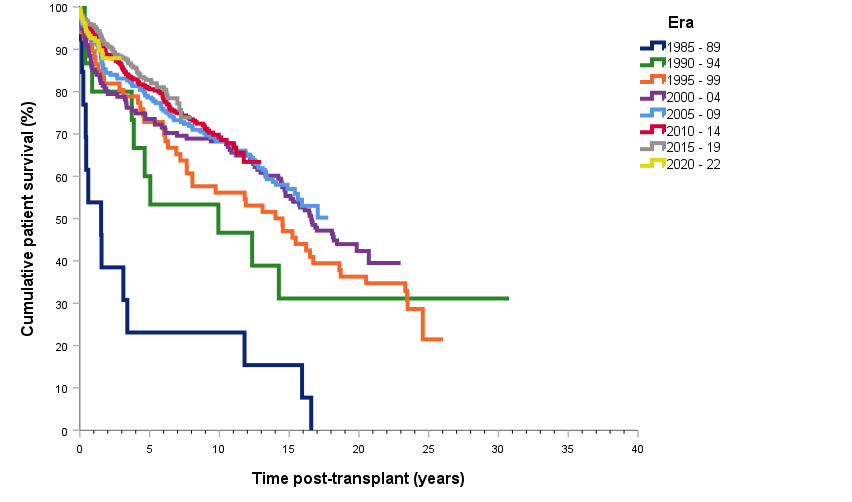 [Speaker Notes: Figure 58. Patient survival curve with a diagnosis of hepatocellular carcinoma by transplant era – all diagnoses]
Survival of patients by hepatocellular carcinoma status at transplant
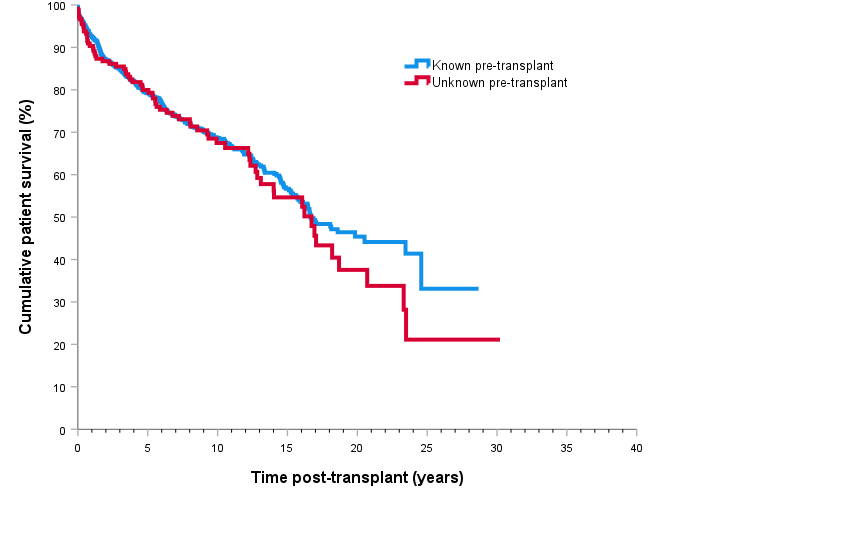 [Speaker Notes: Figure 59. Survival of patients by hepatocellular carcinoma status at transplant]
Paediatric patient survival curve with a malignancy diagnosis – all diagnoses
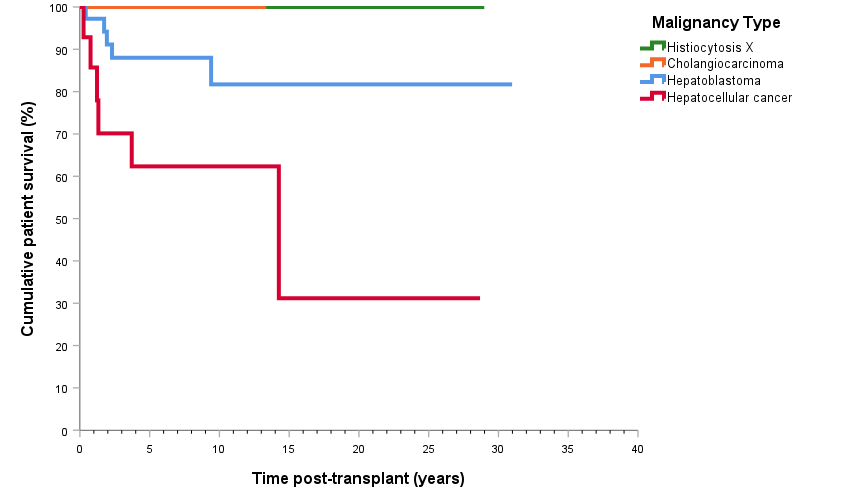 [Speaker Notes: Figure 60. Paediatric patient survival curve with a malignancy diagnosis – all diagnoses]
Adult patient survival curve with a malignancy diagnosis – all diagnoses
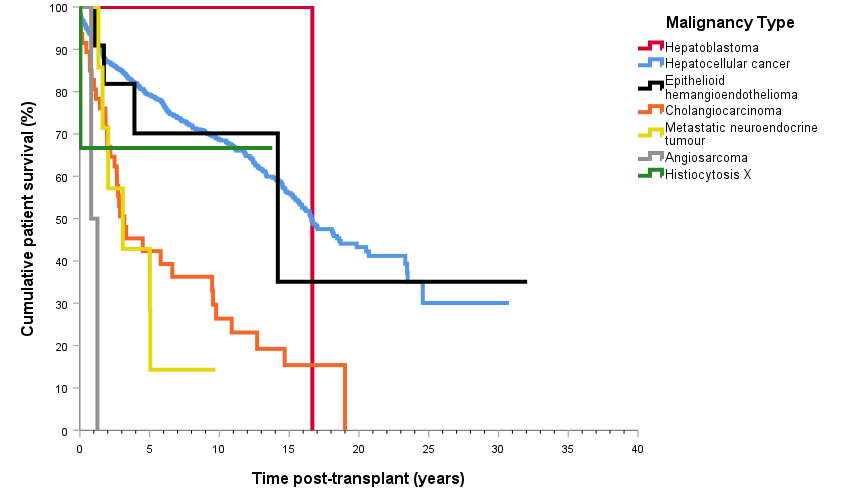 [Speaker Notes: Figure 61. Adult patient survival curve with a malignancy diagnosis – all diagnoses]
Patient Survival for Adult Patients with Incidental Liver Cancer
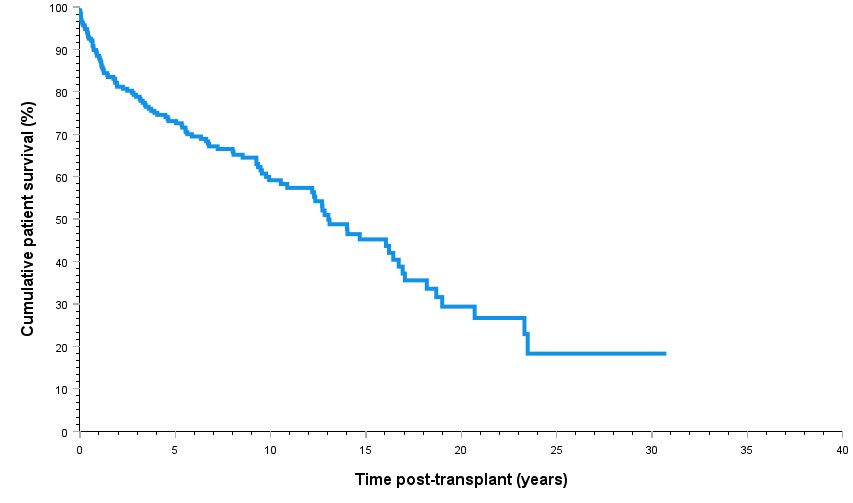 [Speaker Notes: Figure 62. Patient Survival for Adult Patients with Incidental Liver Cancer]
Patient Survival for Adult Patients by Type of Incidental Liver Cancer
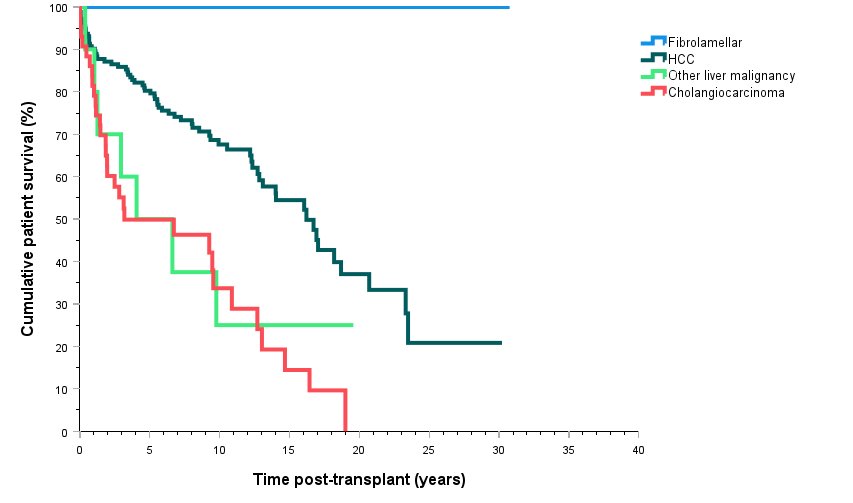 [Speaker Notes: Figure 63. Patient Survival for Adult Patients by Type of Incidental Liver Cancer]